Utilizzando dati ISTAT https://www.istat.it/it/ scaricare un set di variabili adatto per un’analisi spaziale della disoccupazione nelle province italiane:
Utilizzando il software R proporre un’analisi preliminare delle variabili scelte
Proporre un’analisi della variabile tasso di disoccupazione utilizzano statistiche descrittive e metodi grafici
Regredire il tasso di disoccupazione provinciale sul set di variabili selezionate (OLS)
Costruire una matrice dei pesi spaziali di contiguità binaria
Costruire una matrice dei pesi spaziali basata sulla distanza Euclidea
Verificare la presenza di autocorrelazione spaziale globale e locale utilizzando l’indice di Moran, Moran Scatter Plot e LISA
Calcolare l’indice di autocorrelazione globale C di Geary
Stimare i modelli spaziali SAR, SEM e confrontare i risultati con quelli ottenuti dal modello OLS
Stimare i modelli spaziali SAC, SDEM, SLX, SDM e GNS
Effettuare la scomposizione gli effetti totali in effetti diretti e indiretti per i modelli: SLX, SDEM, SAR, SAC, SDM
Introduzione
Obiettivo
Dati
Fonte
Variabili
Fase preliminare in R
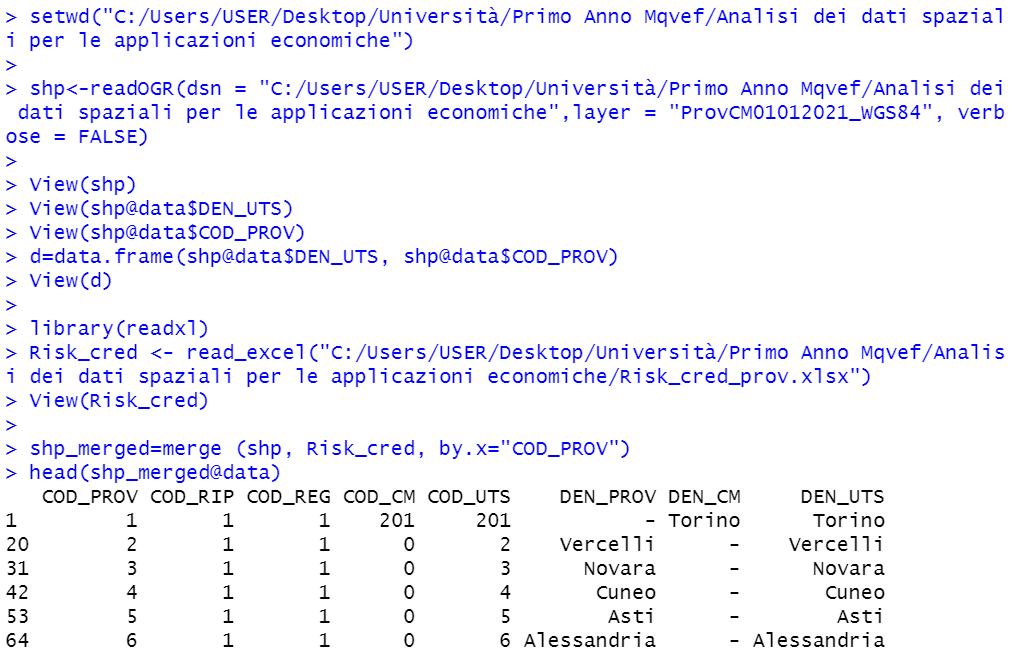 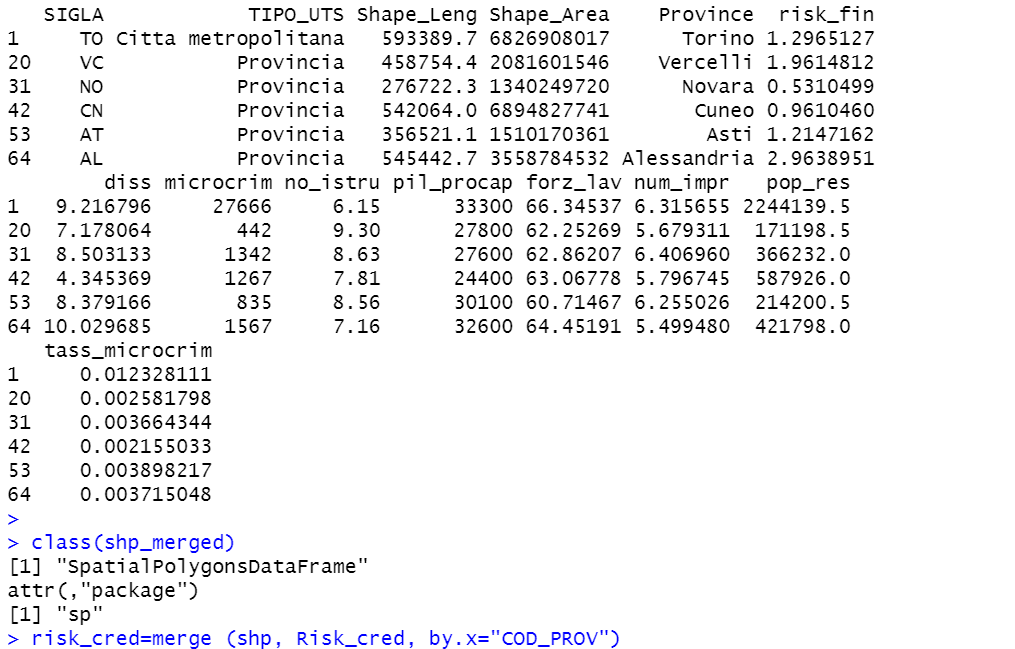 3
Tasso di disoccupazione: box-plot
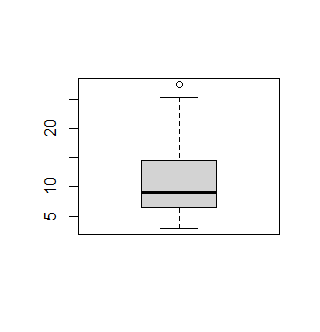 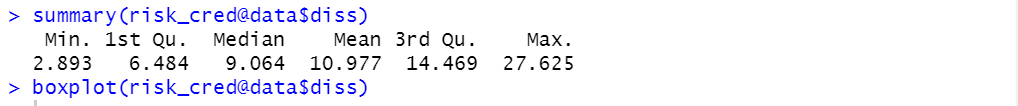 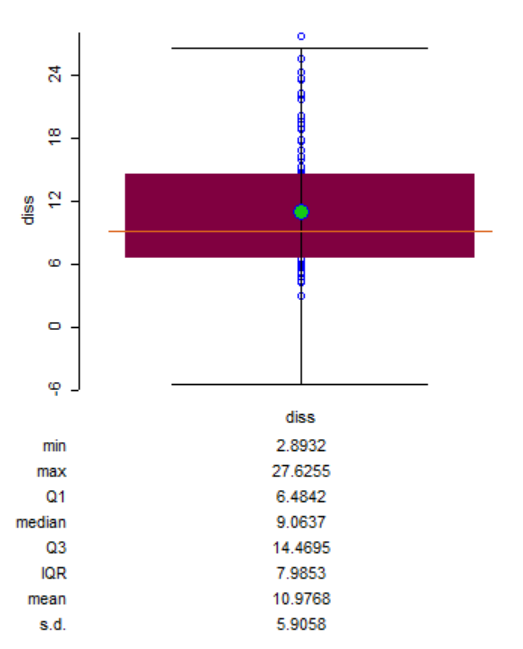 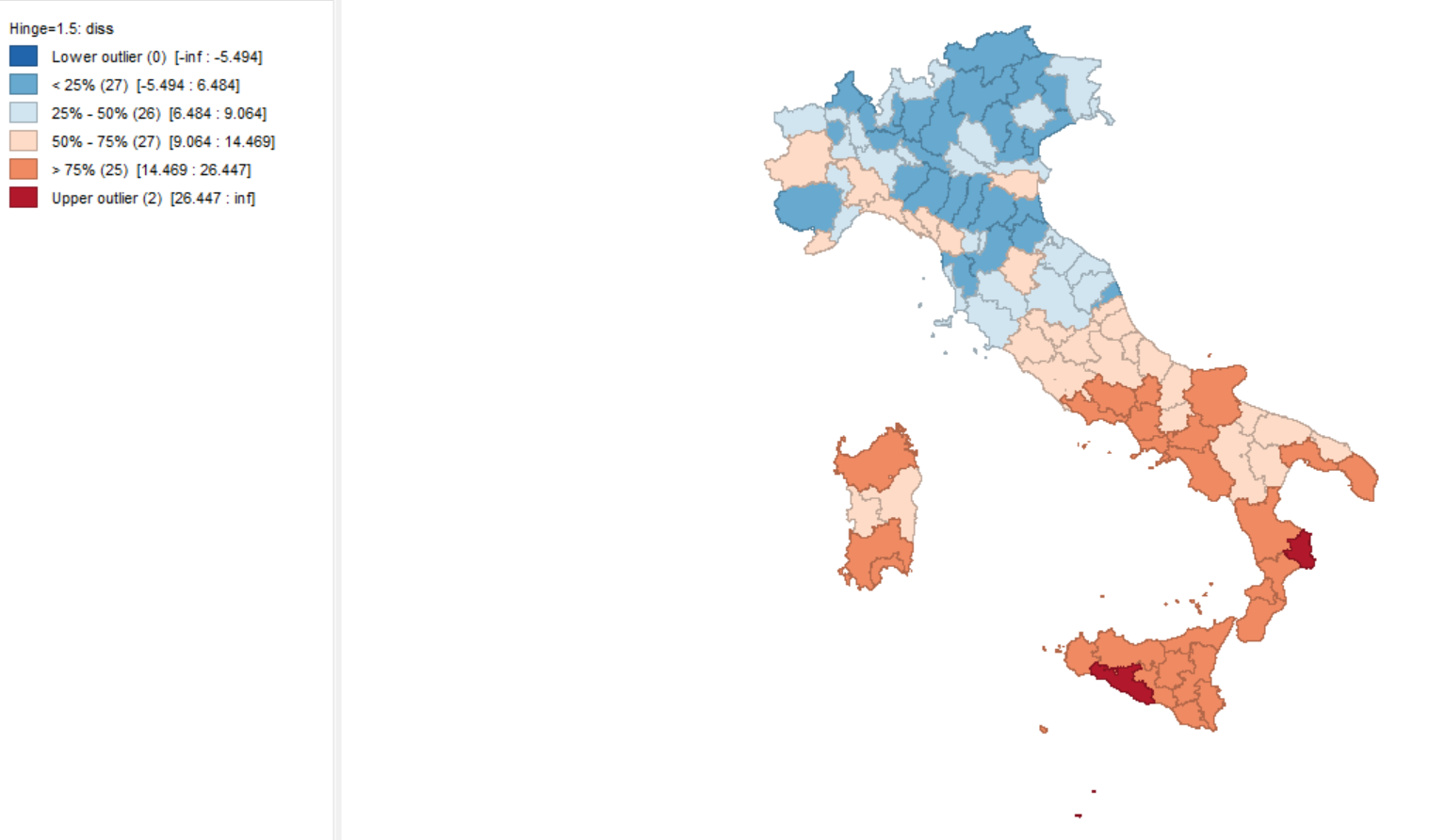 4
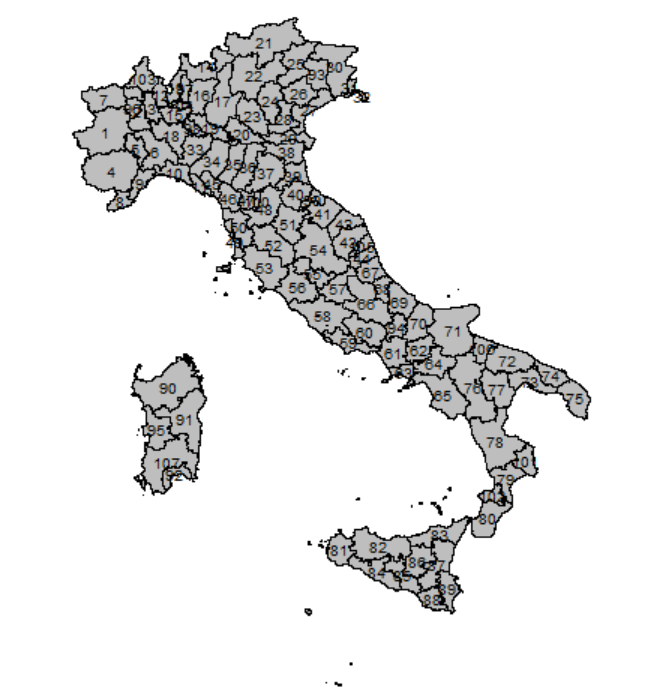 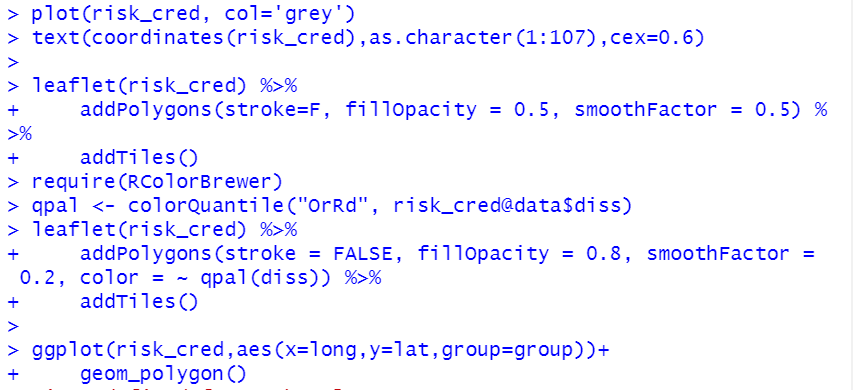 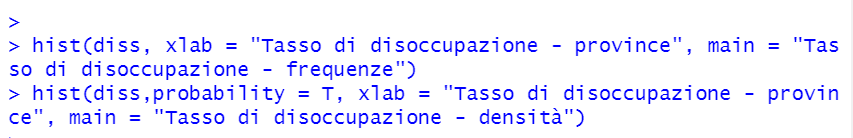 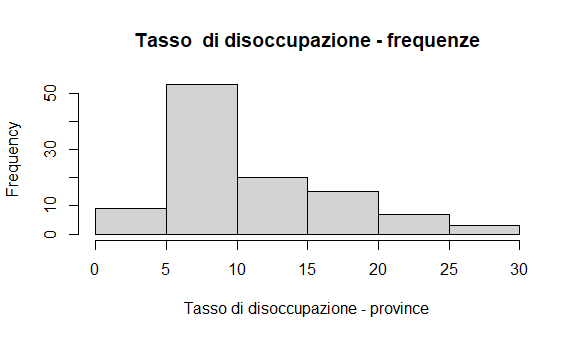 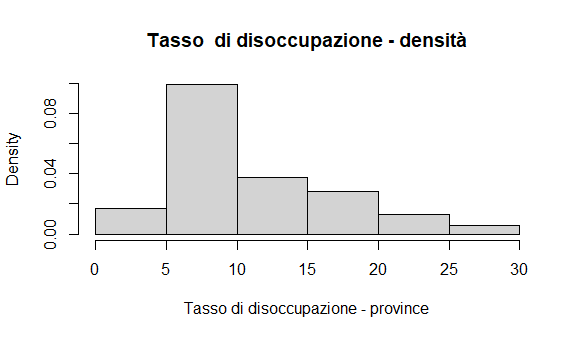 5
Regressione lineare (OLS)
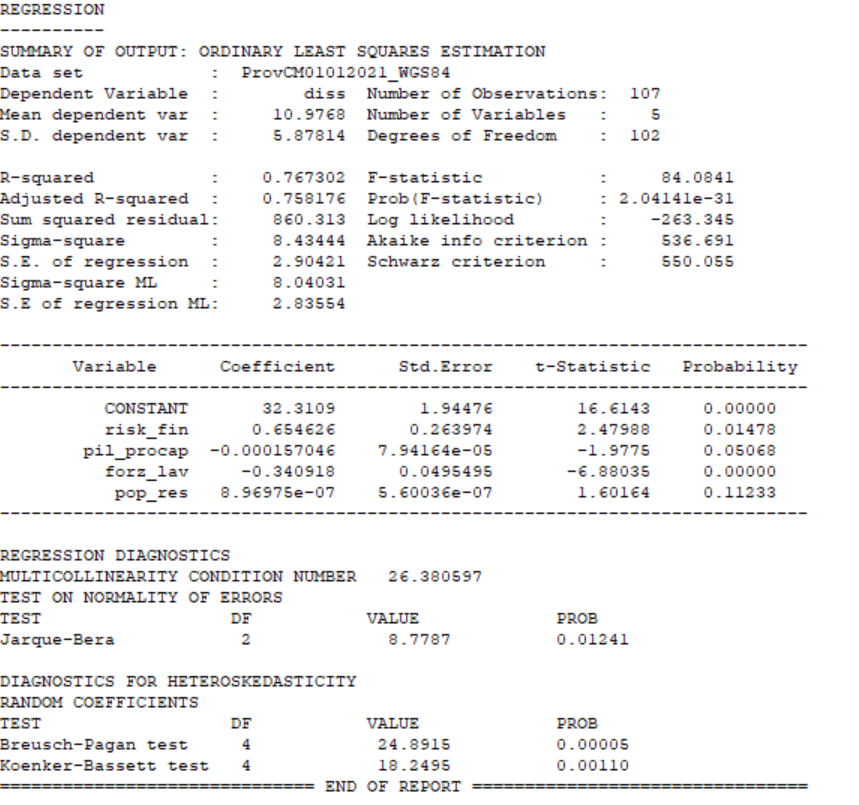 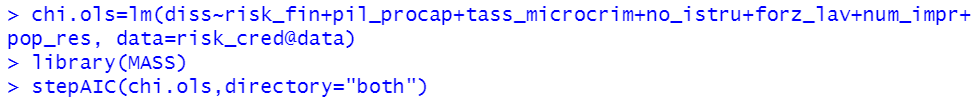 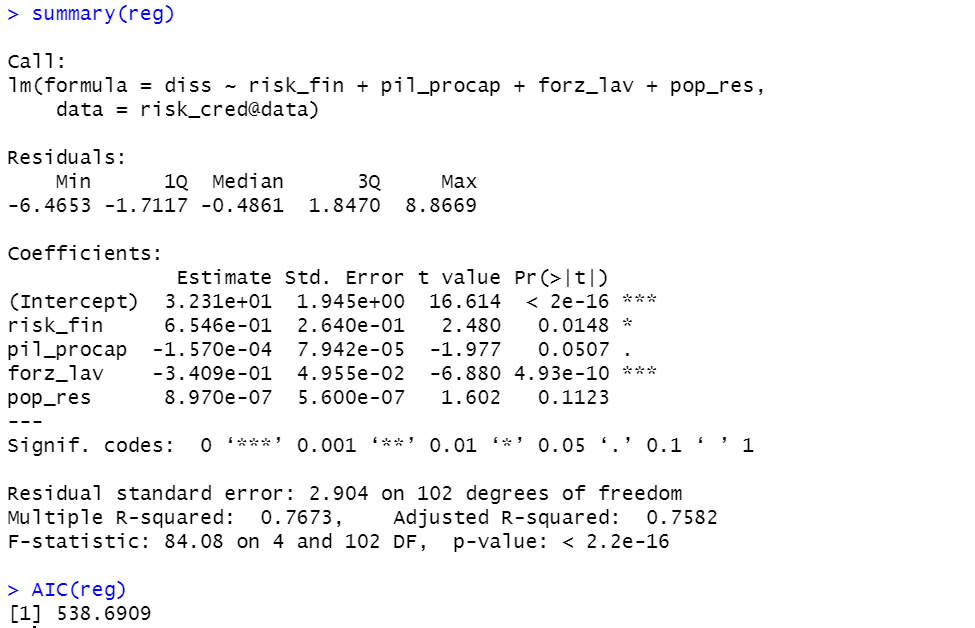 Matrici di contiguità di I grado
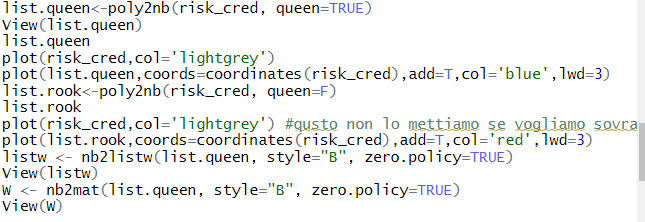 In figura – stile B (binario)
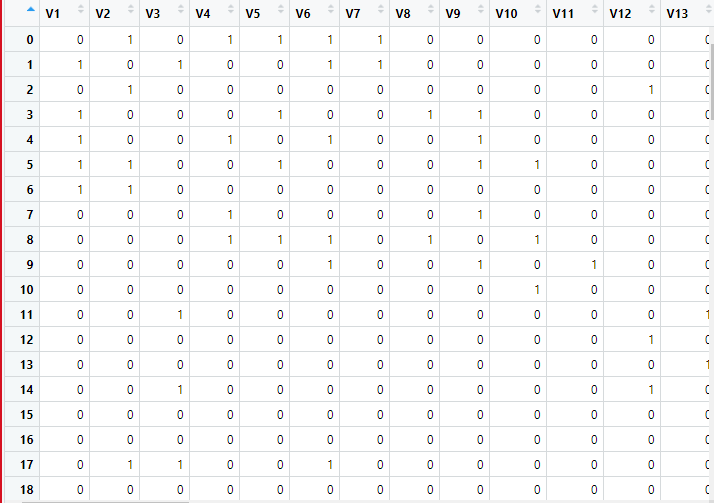 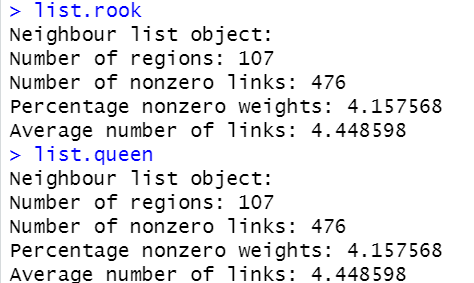 Matrici basate sulla distanza euclidea
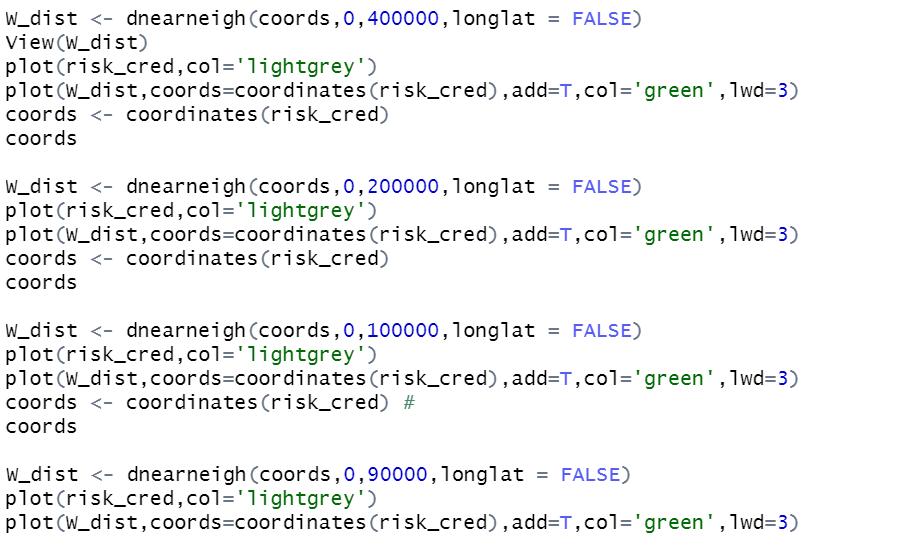 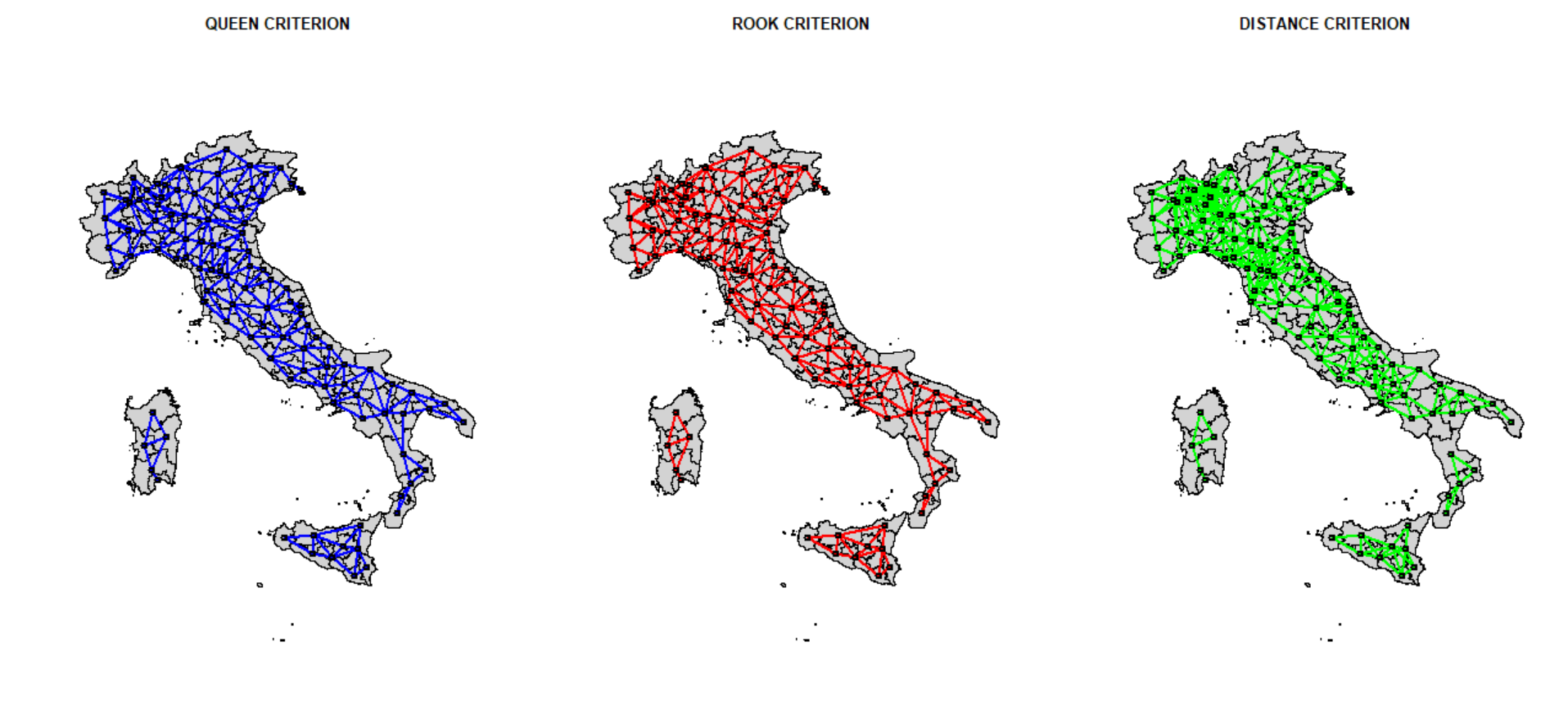 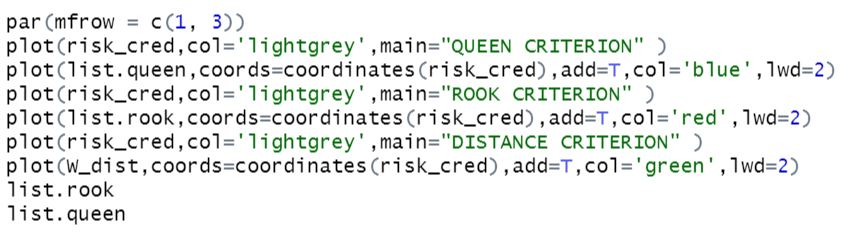 Matrice dei pesi spaziali
Matrice dei pesi – stile W
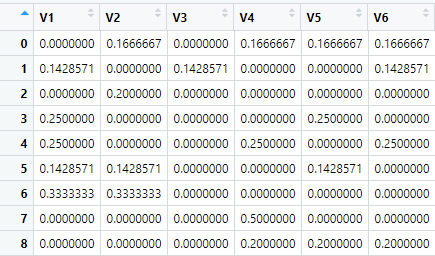 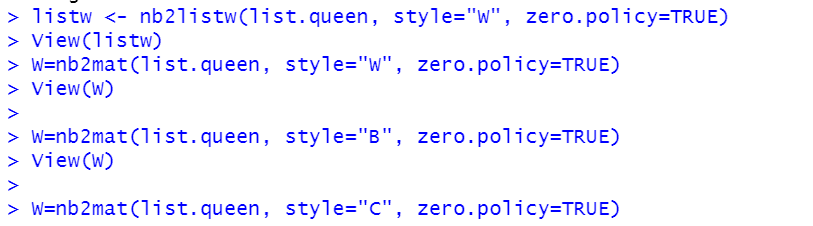 Matrice dei pesi – stile B
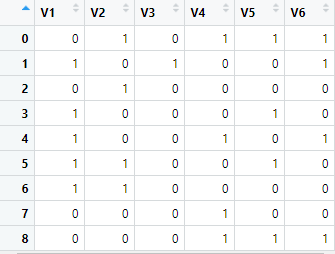 Indice i di moran
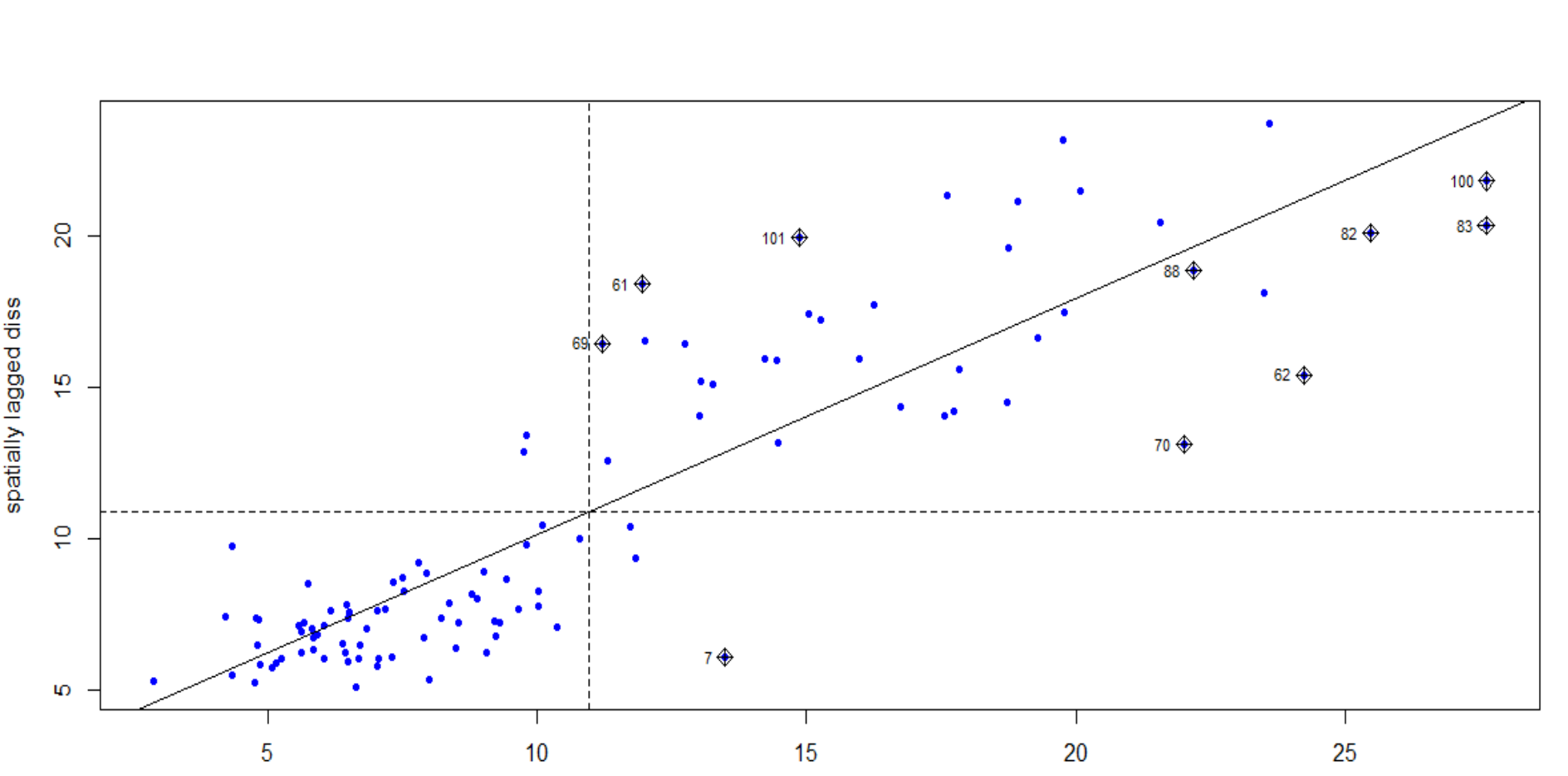 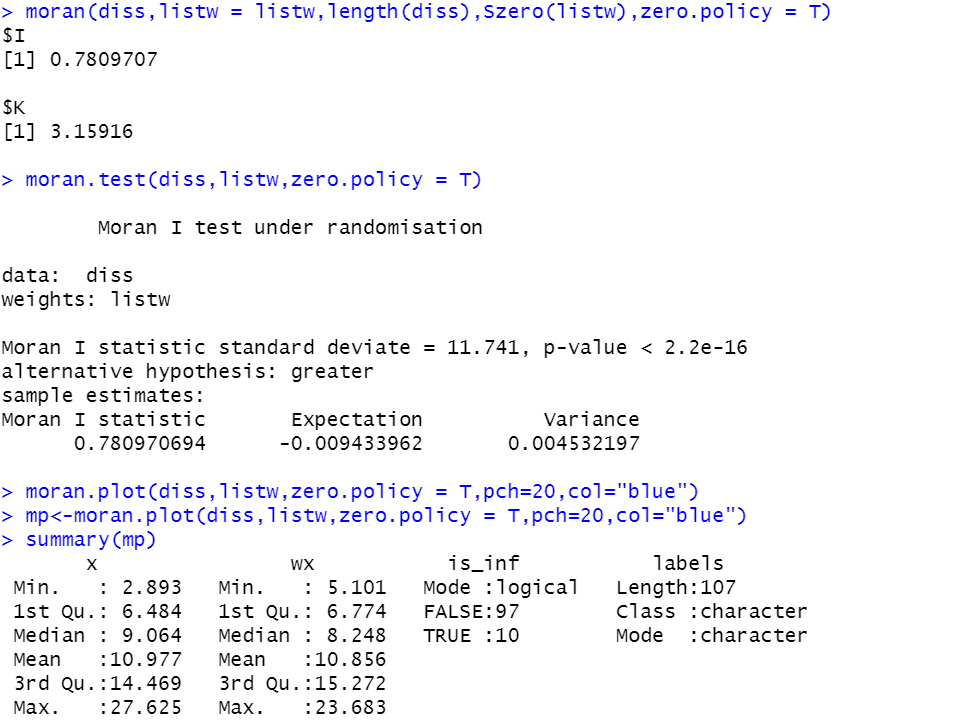 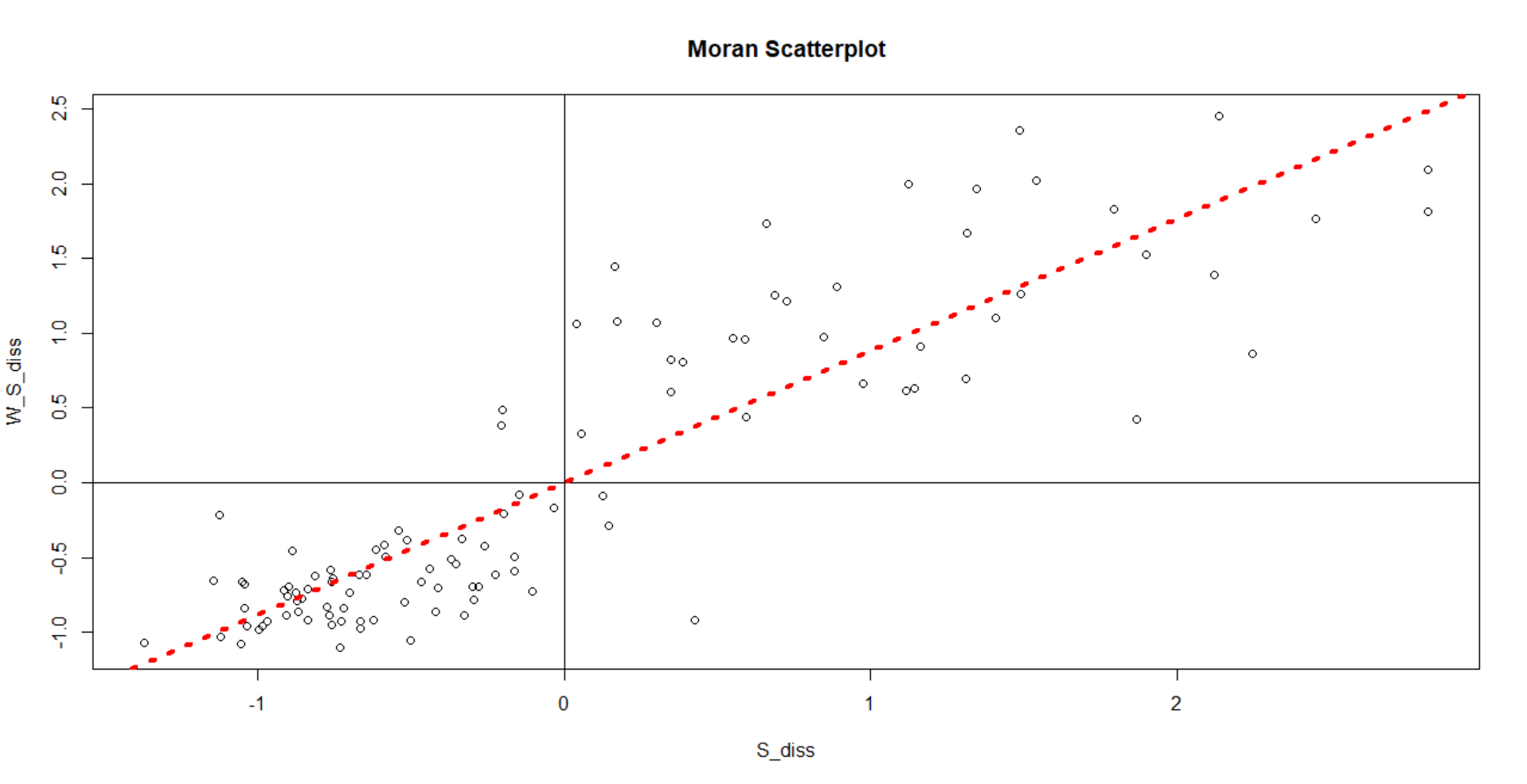 MORAN SCATTERPLOT - GEODA
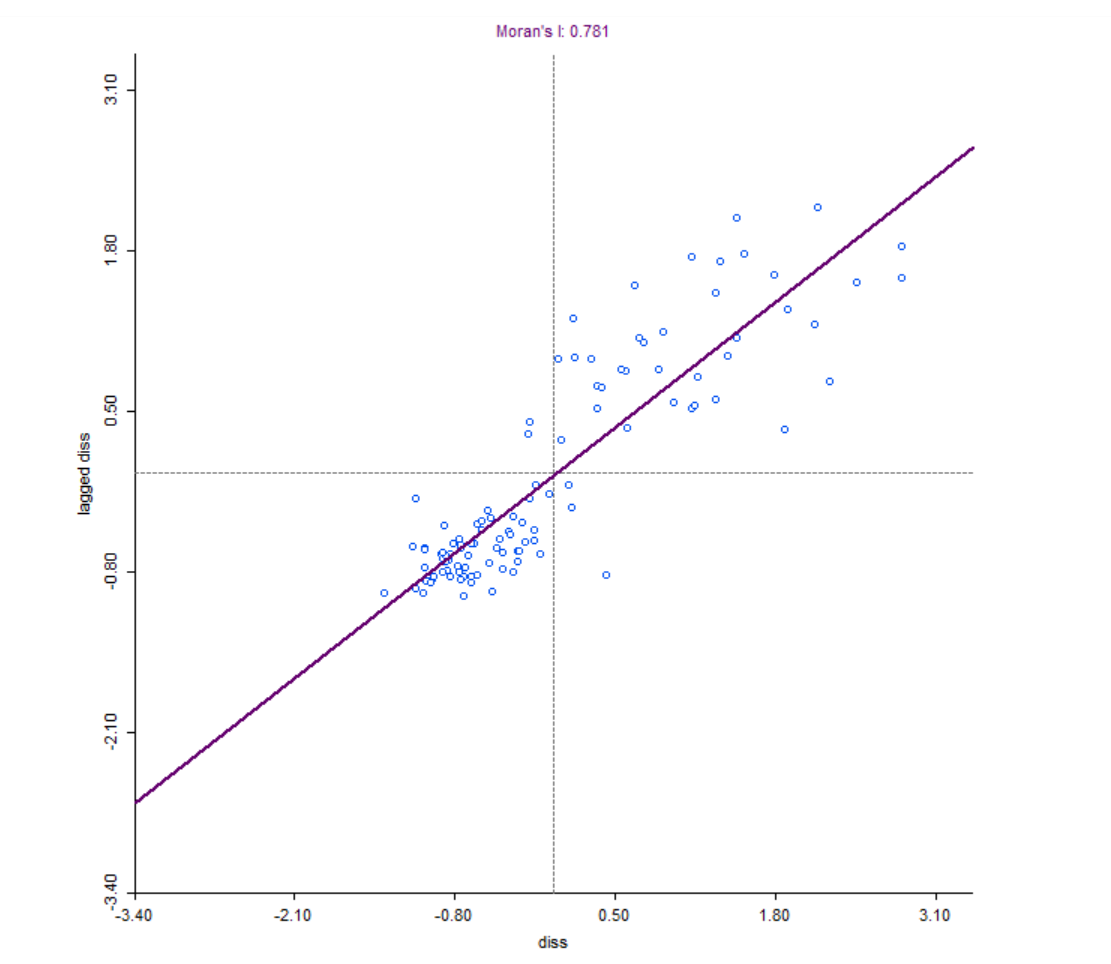 LOCAL MORAN (LISA)
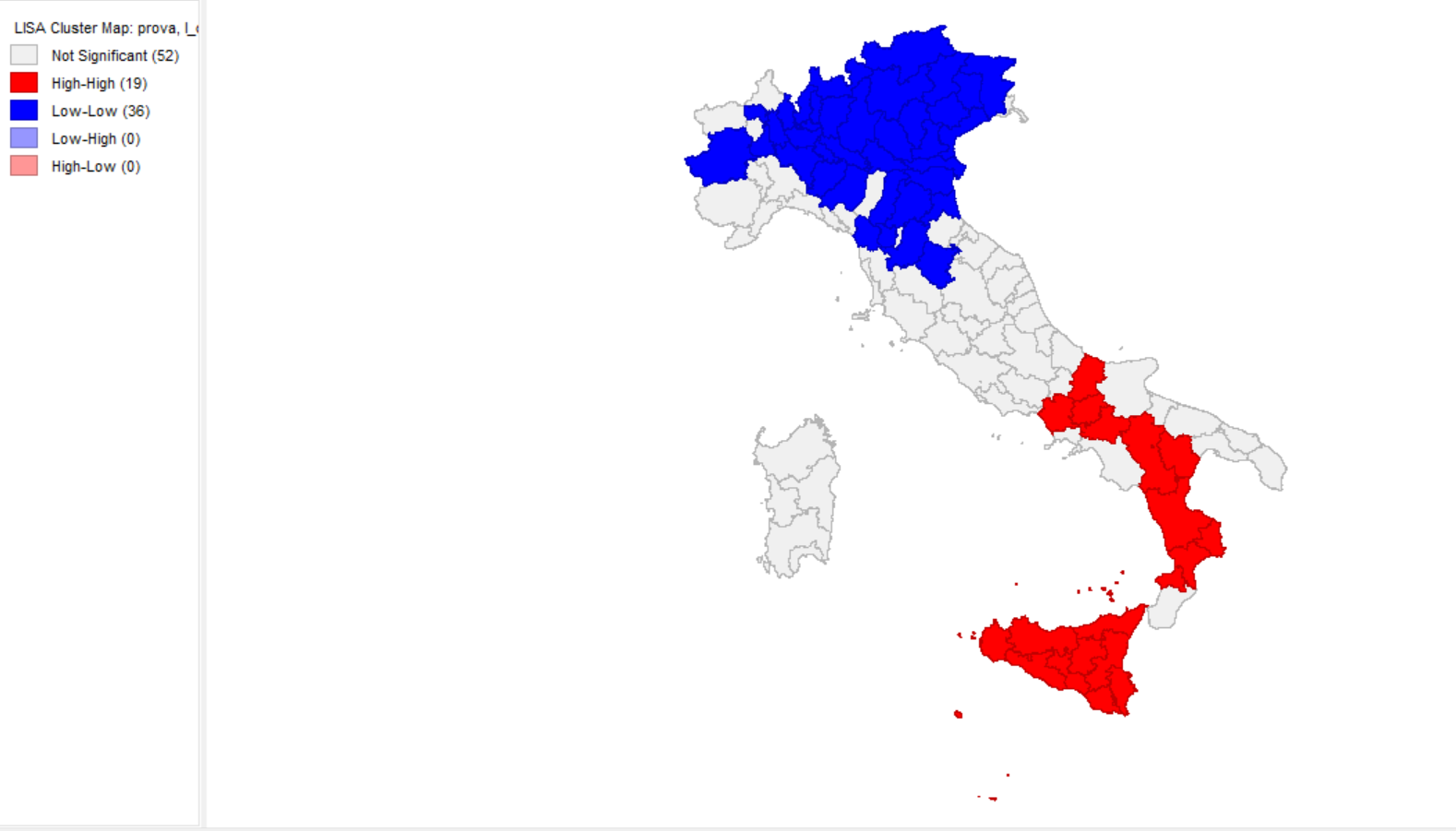 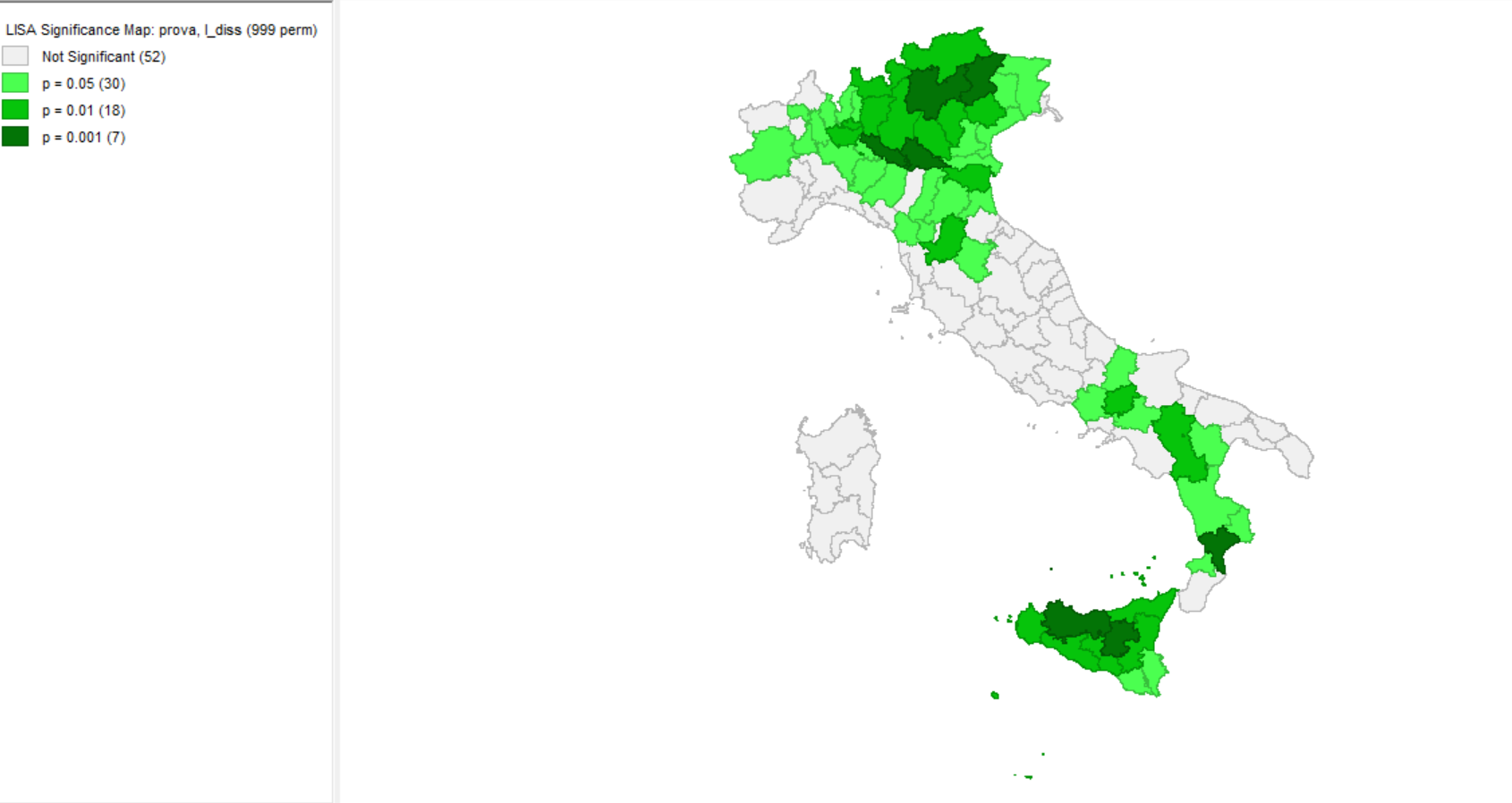 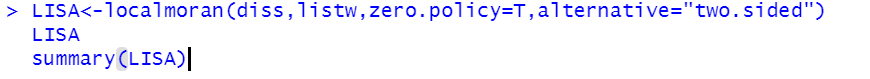 12
Indice C di geary
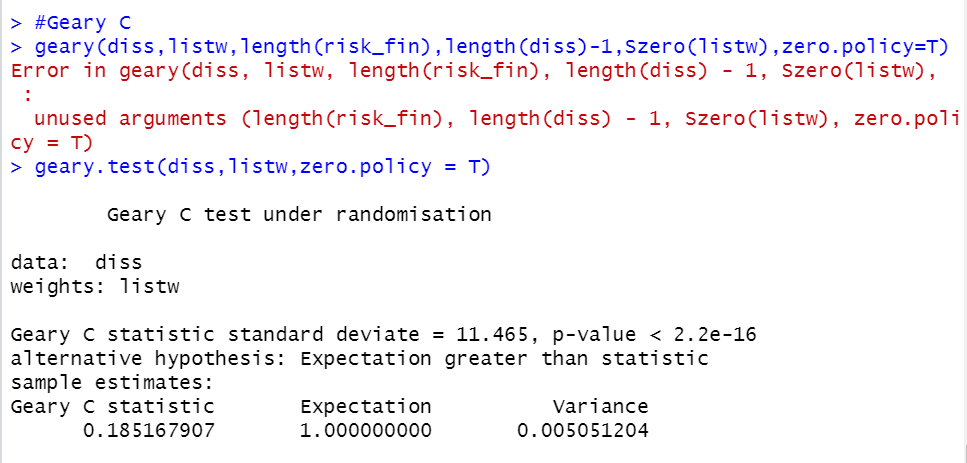 Spatial autoregressive model (SAR)
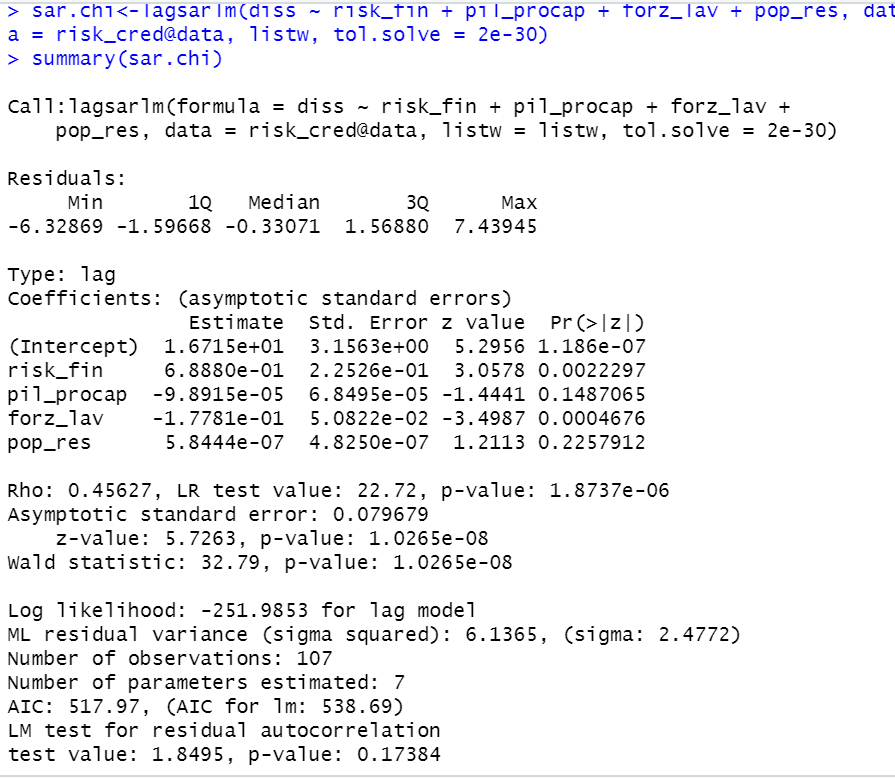 Spatial error model (SEM)
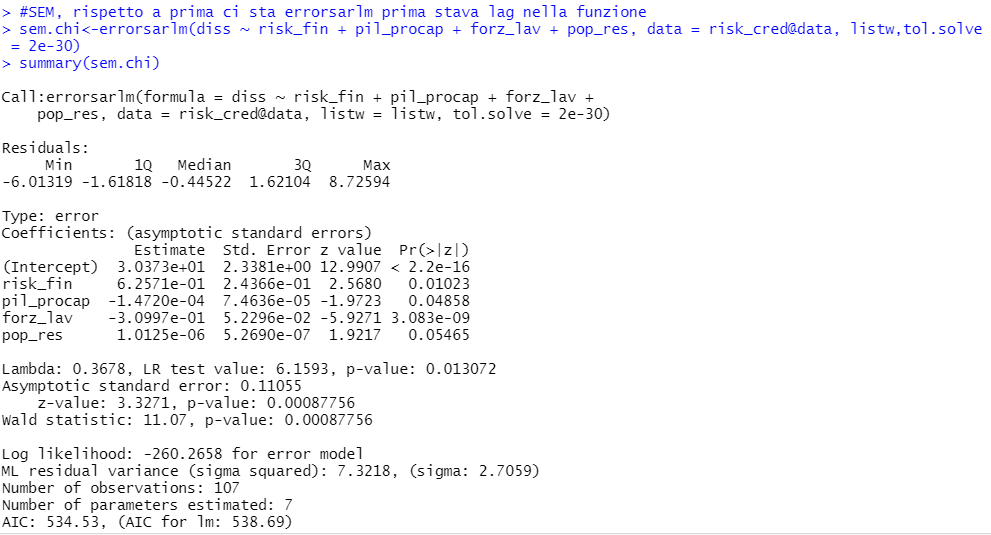 CONFRONTO OLS SAR SEM
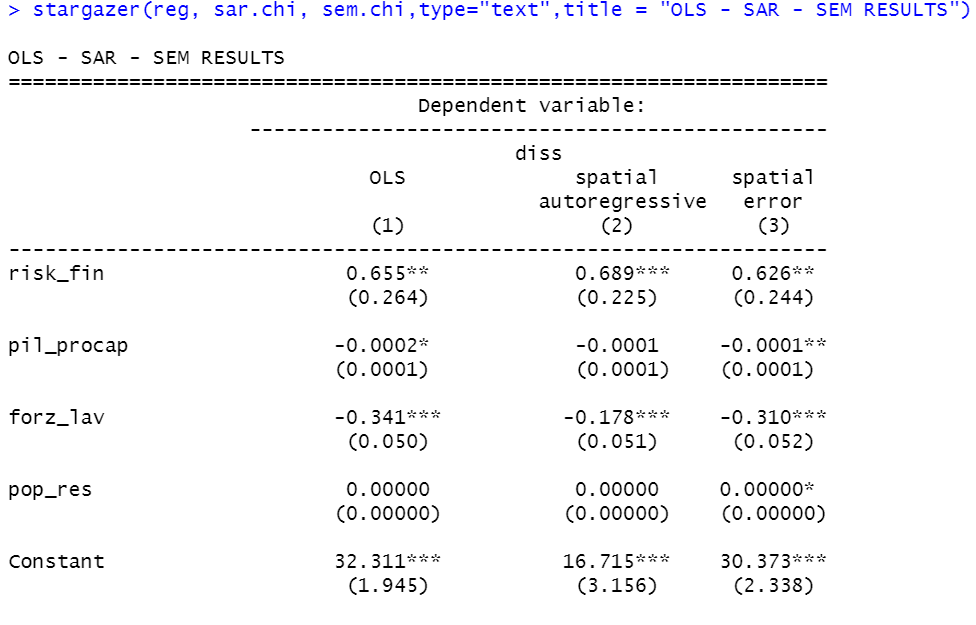 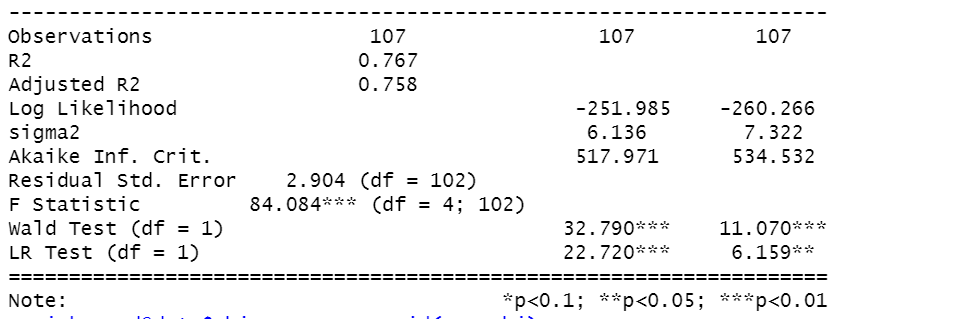 Presentazione
16
Spatial autoregressive confused (SAC)
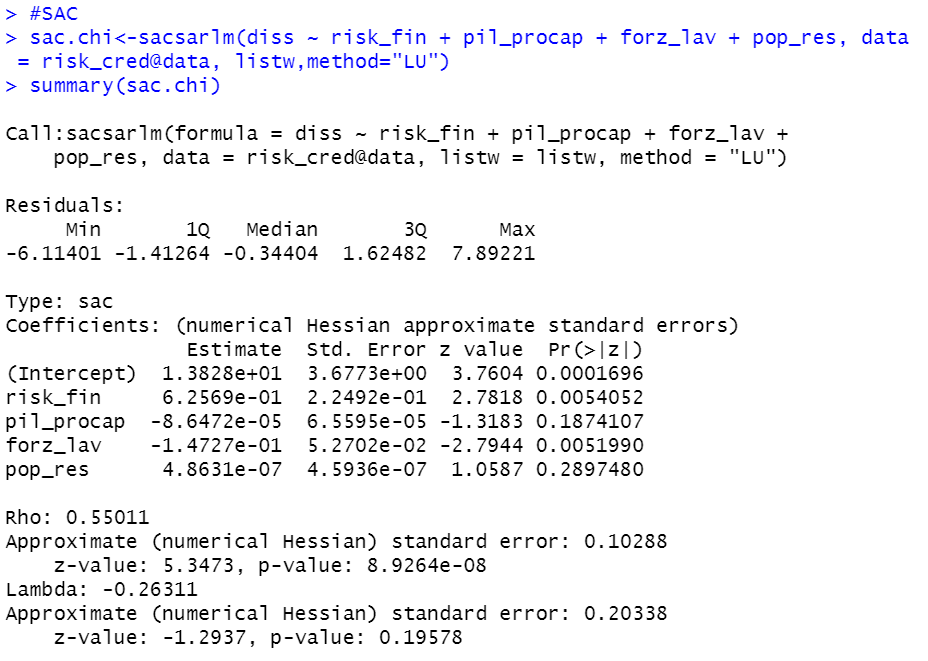 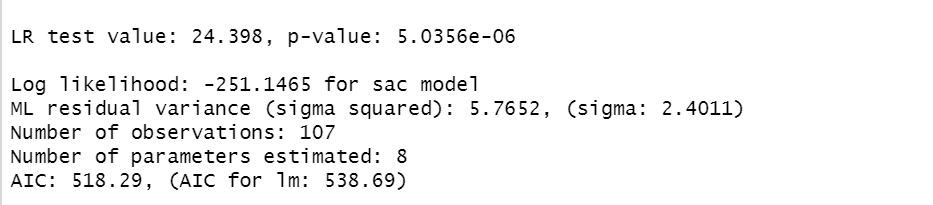 17
Spatial Durbin error model (SDEM)
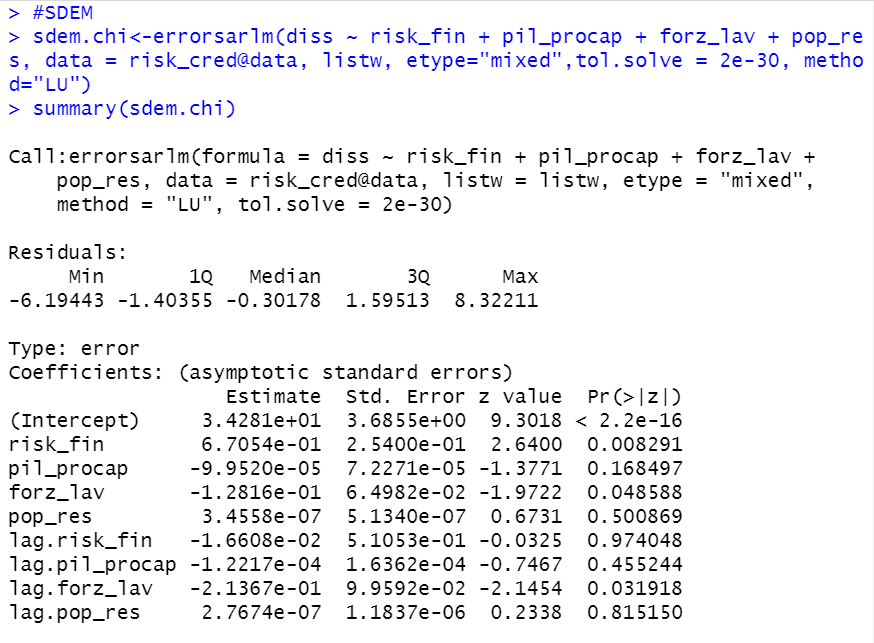 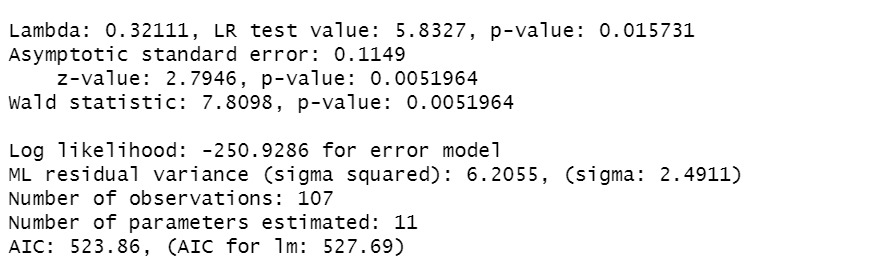 18
Spatial lag X(SLX)
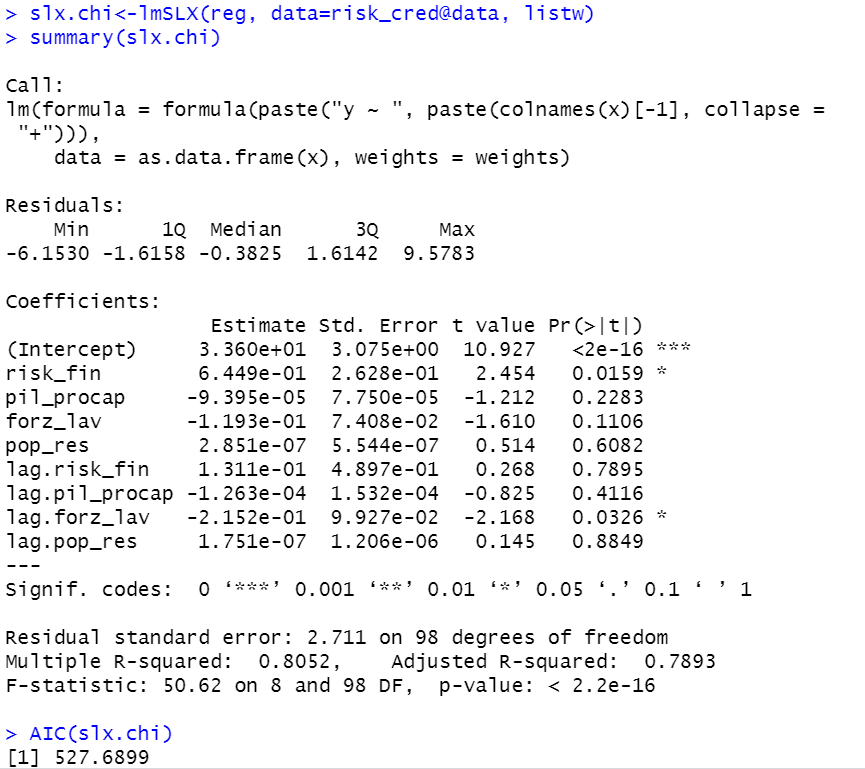 19
Spatial Durbin model (SDM)
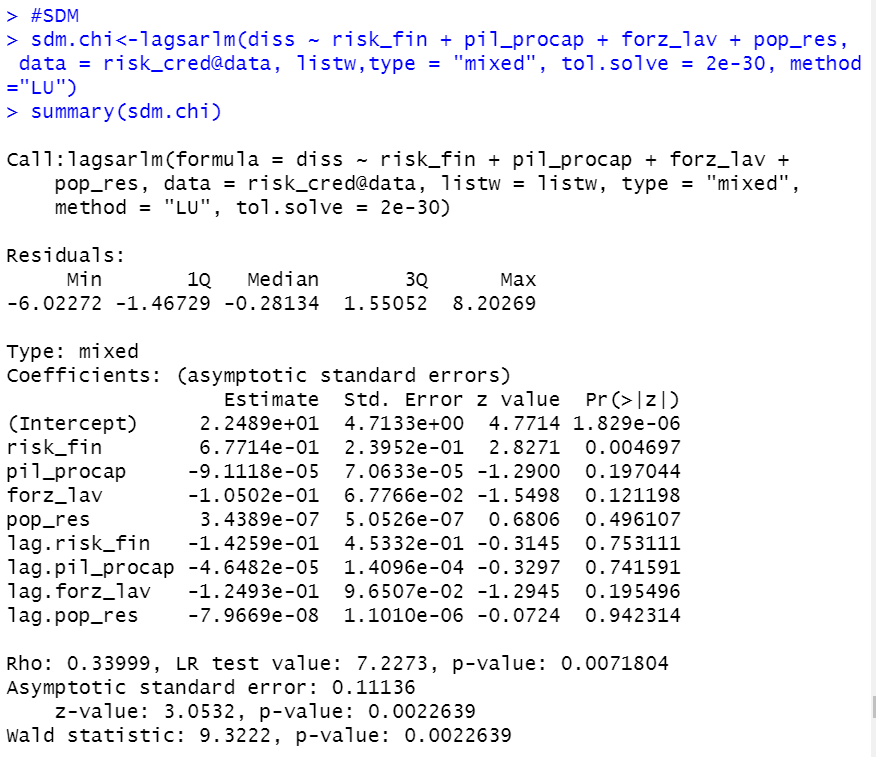 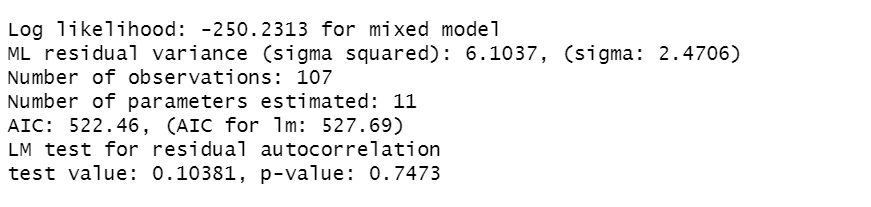 Presentazione
20
General nesting spatial model (GNS)
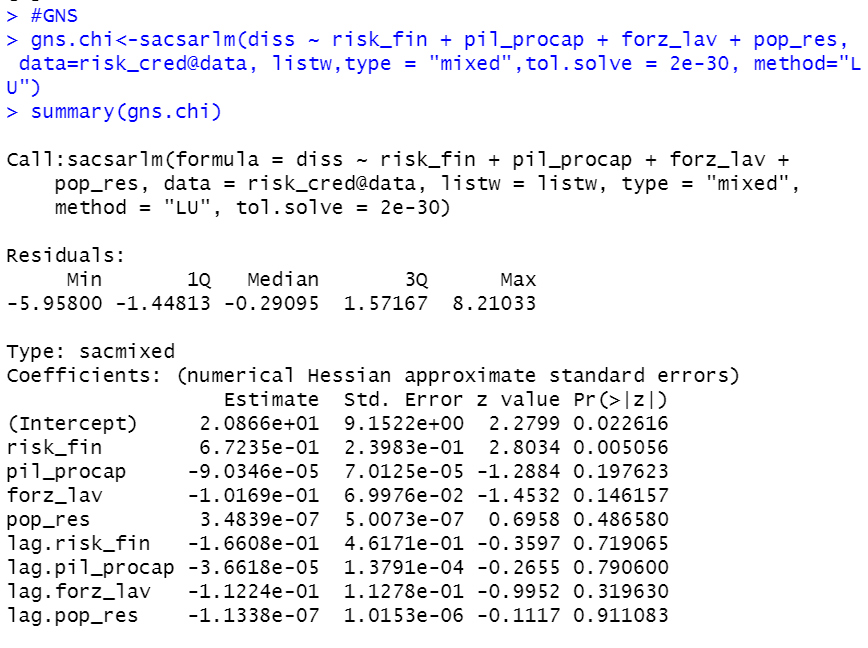 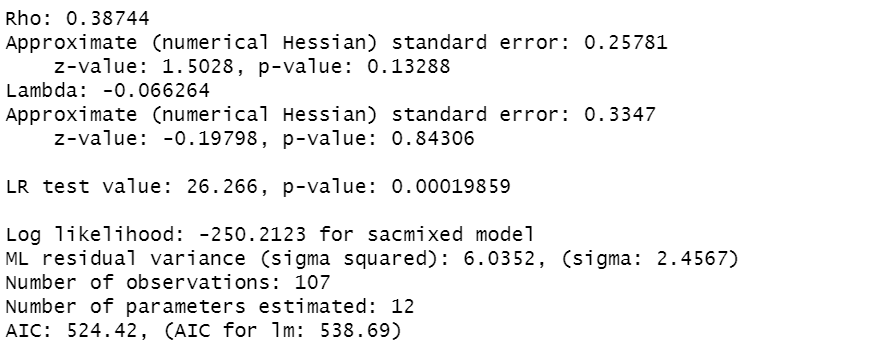 Presentazione
21
Effetti diretti e indiretti SLX
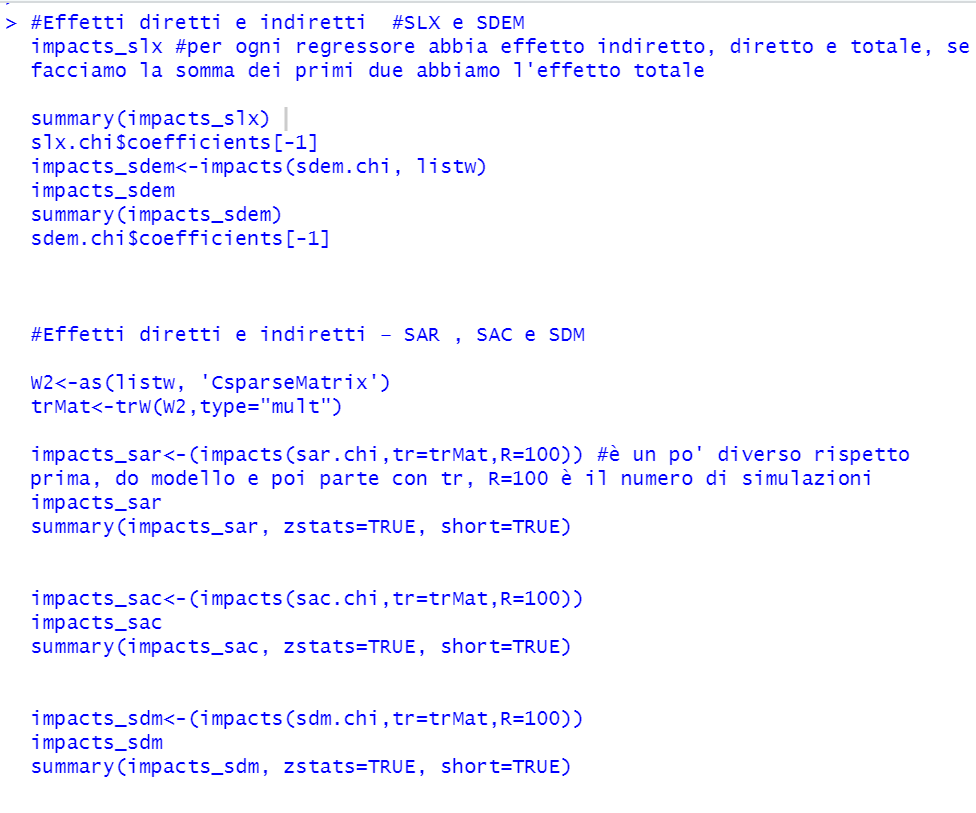 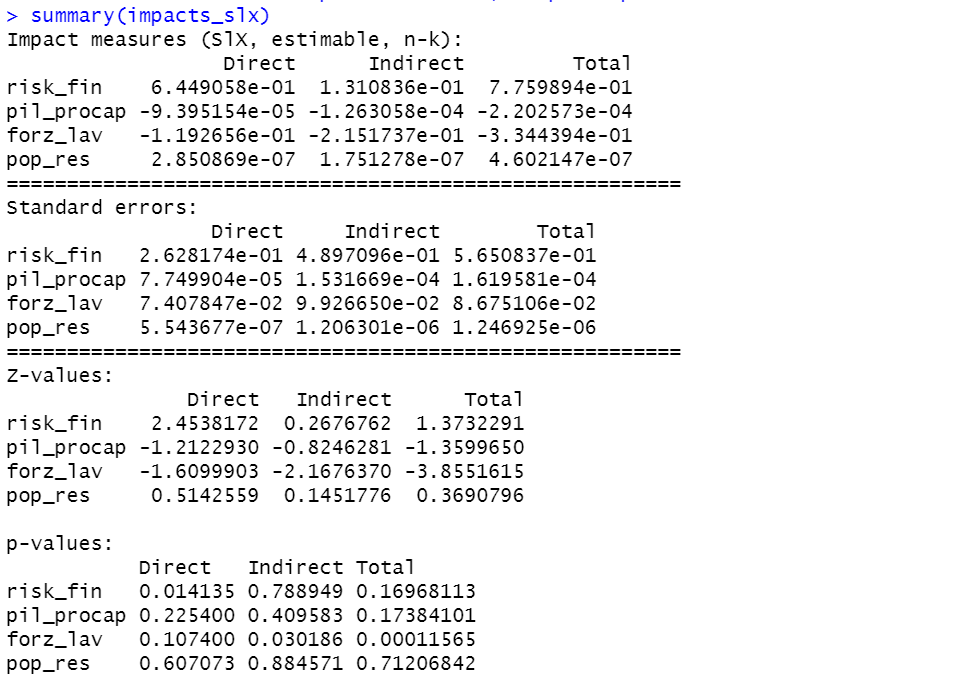 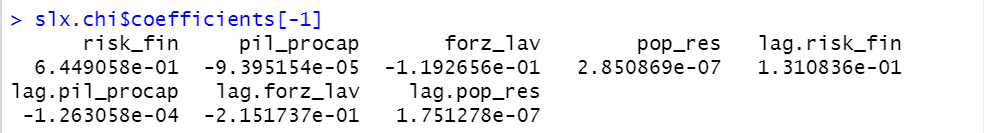 Presentazione
22
Effetti diretti e indiretti – SDEM
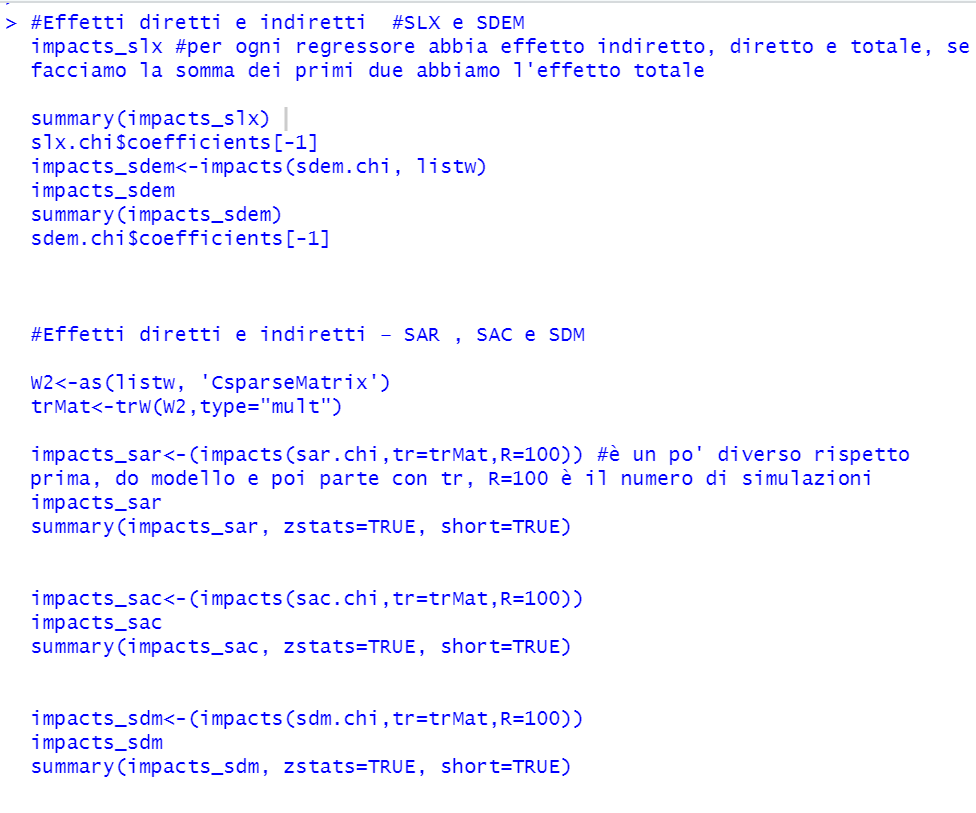 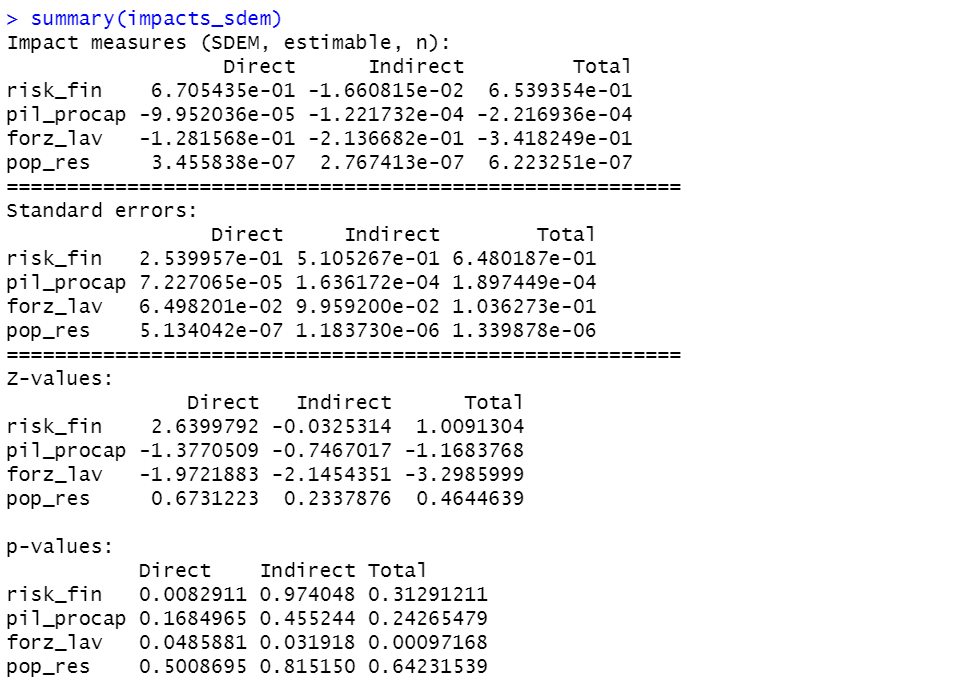 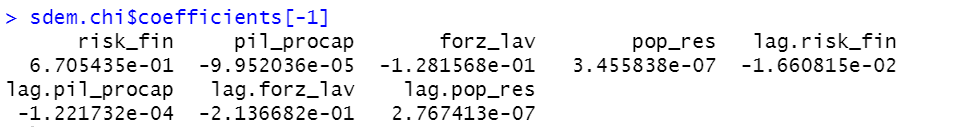 23
Effetti diretti e indiretti – SAR
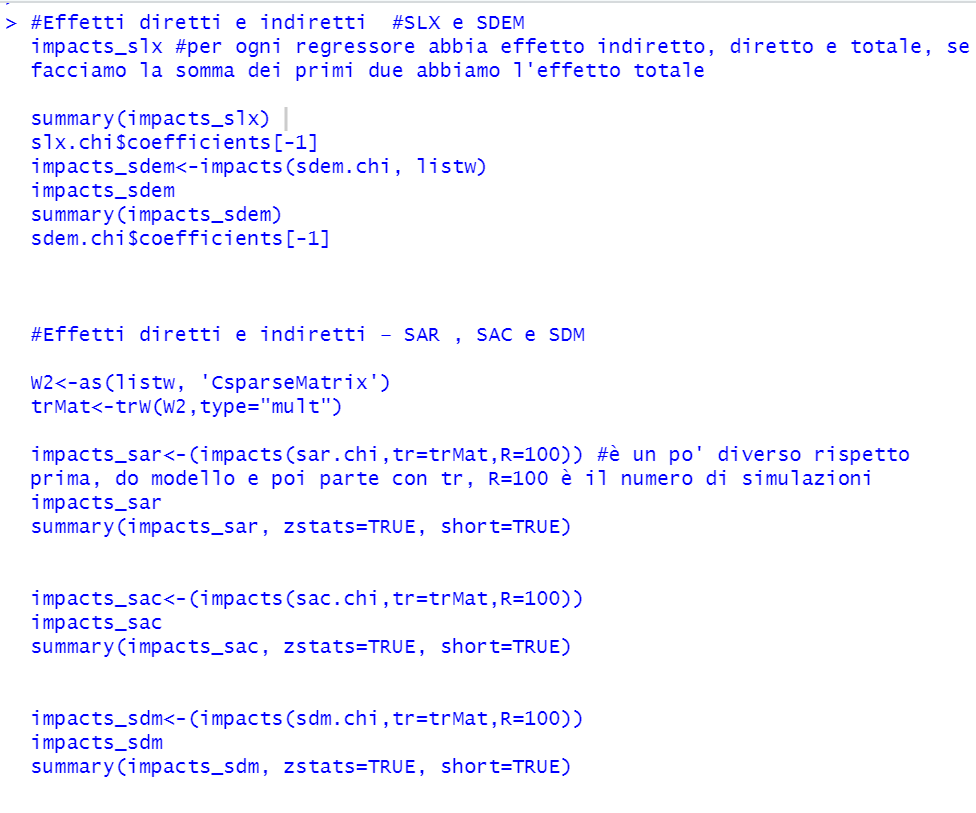 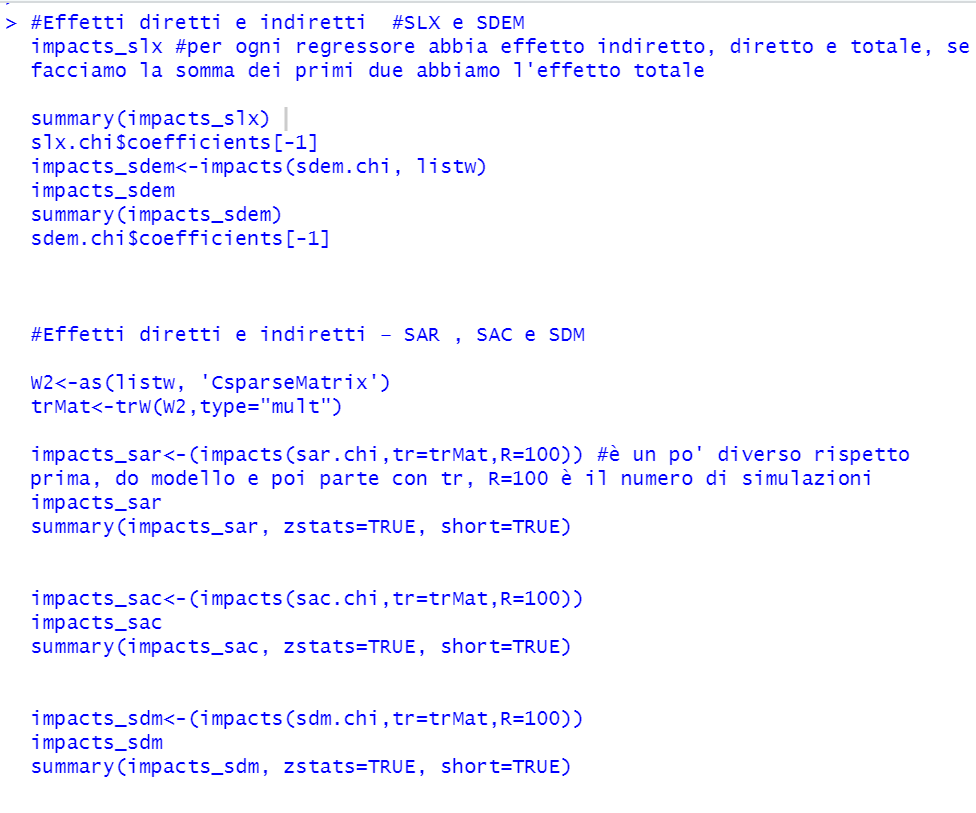 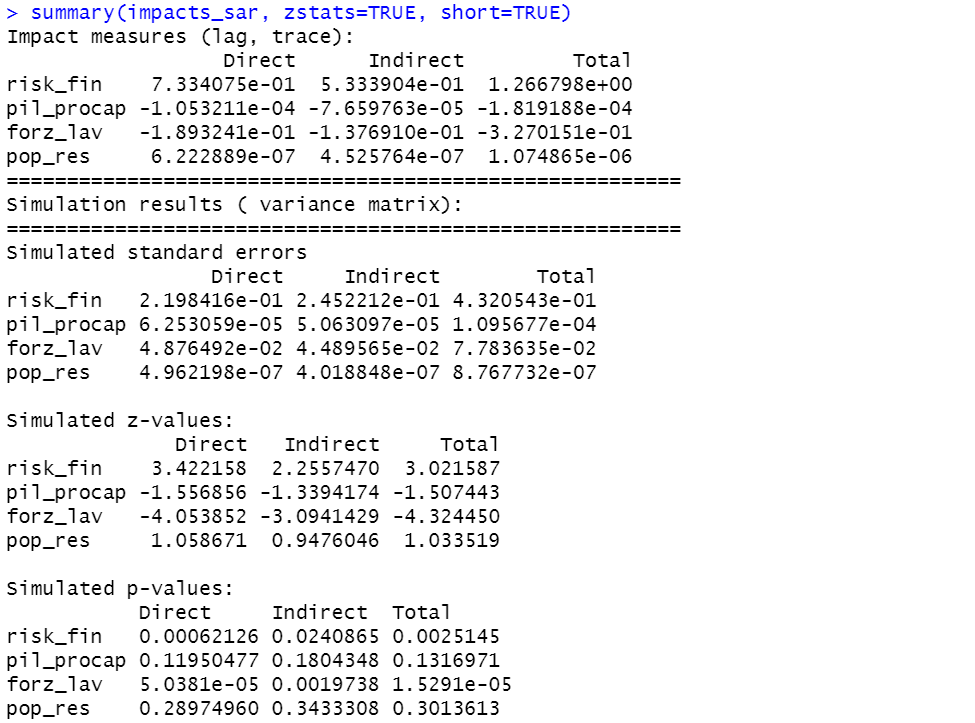 24
Effetti diretti e indiretti – SAC
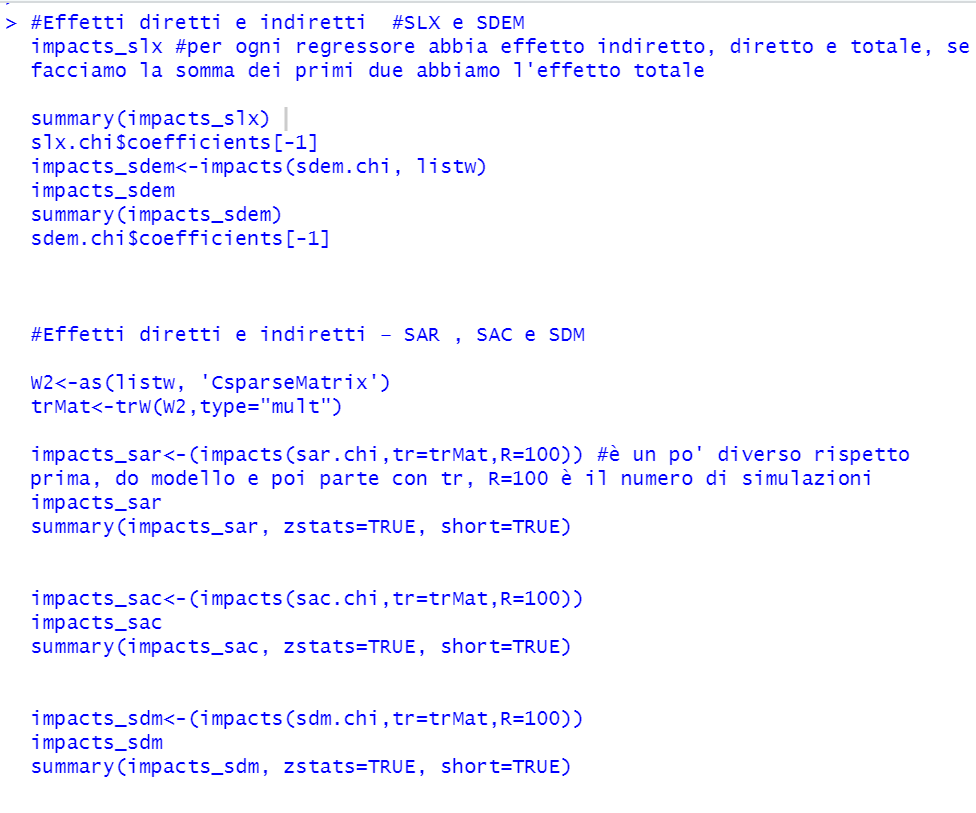 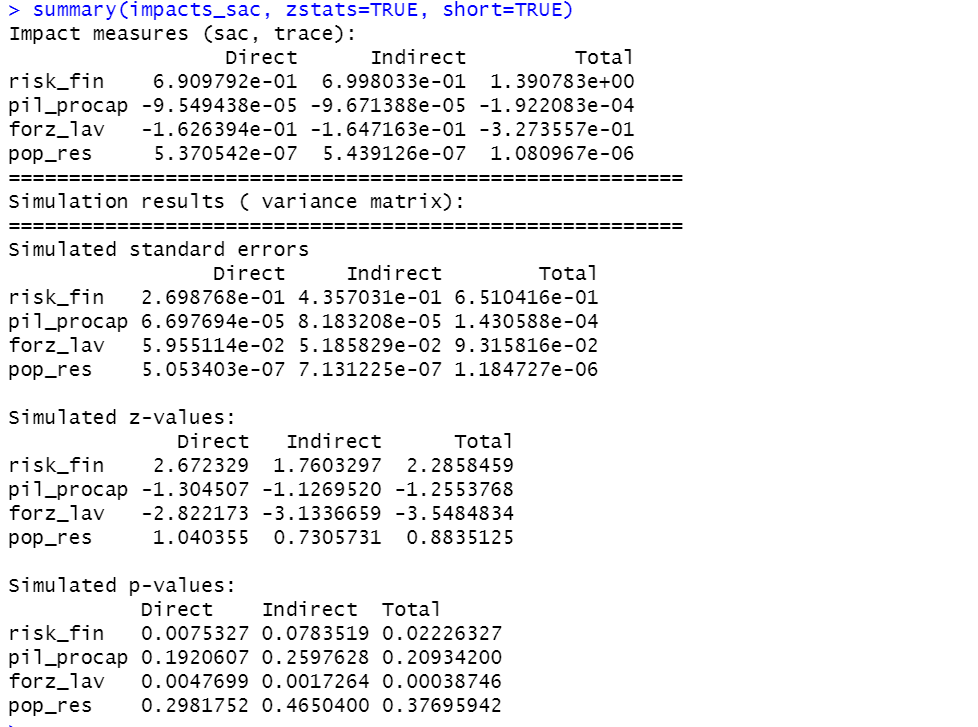 25
Effetti diretti e indiretti – SDM
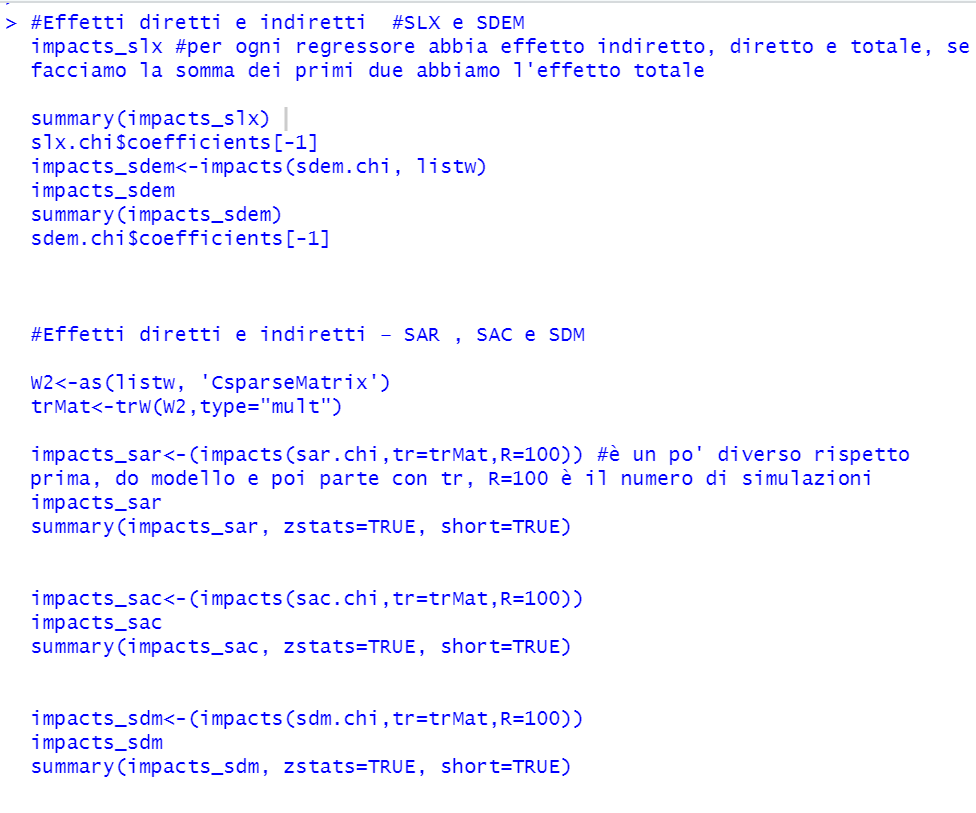 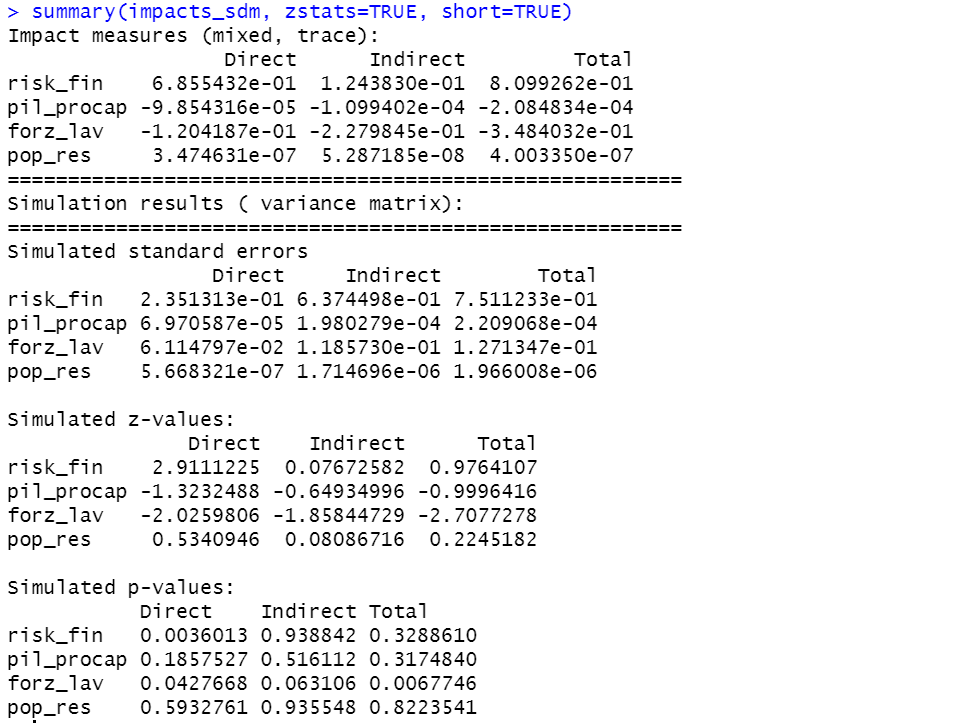 26